Time-Dependent Impact Ionization in a Large-Size Ge Detector Made from a Crystal Grown at USD
Pramod Acharya (University of South Dakota), Matthew Fritts (University of Minnesota), Dongming Mei (University of South Dakota), 
Vuk Mandic(University of Minnesota)
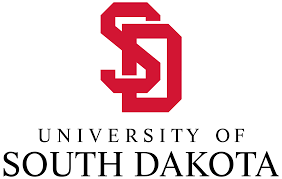 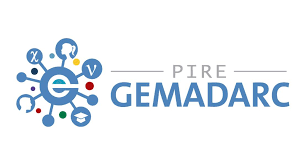 2022 Conference on Science at Sanford Underground Research Facility
Motivation
Test USD grown  crystals if suitable for detector use




Crystal is intended for cryogenic detectors, specifically Super-CDMS-style dark matter detectors.




 Test the charge performance:

Charge collection efficiency (as function of bias) 
Time dependent impact ionization
Impact ionization scattering cross-section
Maximum bias
1
2022 Conference on Science at Sanford Underground Research Facility
USD  detector “USD1”
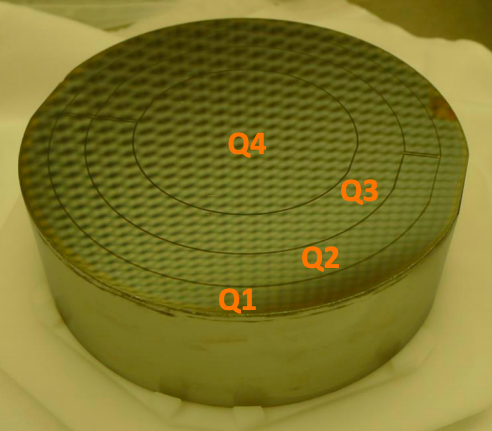 Ge crystal (2014) used in USD1 fabricated by Dongming Mei's group at USD
Net Impurity
Bias
Gnd
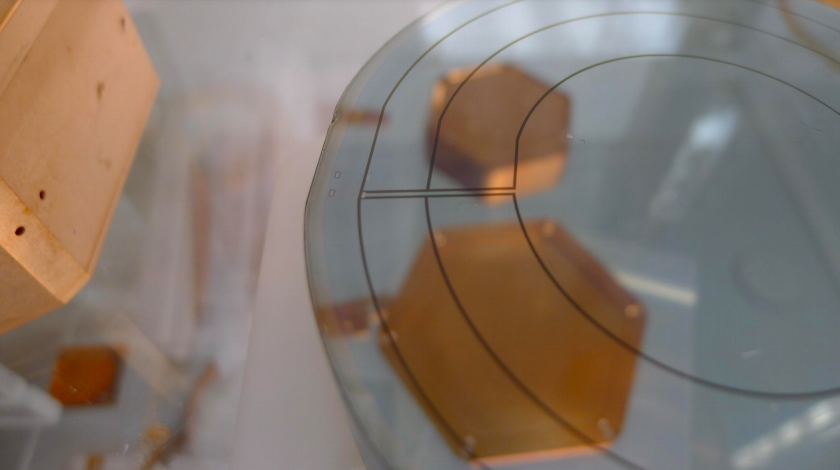 USD1: 100 mm diameter, 33.8 mm thickness (SNOLAB size) 




• 4 concentric charge channels on one side, and bias electrode on opposite side
2
2022 Conference on Science at Sanford Underground Research Facility
Testing at UMN
Movable Am-241 source top of the detector


A lead collimator allows 60keV gammas through the detectors. 


Alphas from the sources are blocked by the source encapsulation.


Base temperature around 50 mK in dilution refrigerator


Ground side of the detector- Uniform Al electrode rather than a grid. This may have impacted the ability to neutralize the detector with LEDs.


Purpose: characterize charge performance for this crystal
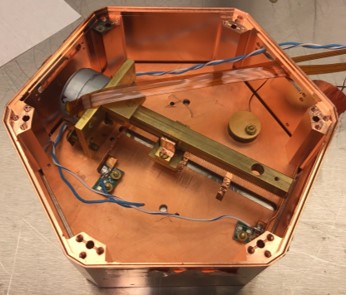 3
Figure: Shows the orientation of the  Am-241 source mover before it was installed on the detector
Impact Ionization
Free charge carriers gain enough energy to produce additional free carriers through interactions with either impurity atoms or the crystal lattice itself.
Evidence of impact ionization must involve impurity states, namely charged state	        and neutral states
At t=0: Equilibrium State
0
4
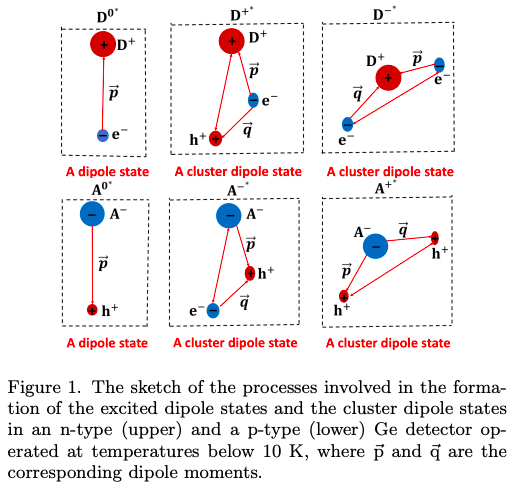 +ve ion state
For p-type
-ve ion state
Onsager radius
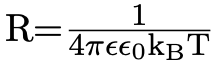 Fig. Formation of cluster dipole states in an n-type (upper) and a p-type (lower) Ge detector operated at low temperatures, where ⃗p and ⃗q are the corresponding dipole moments.
5
https://arxiv.org/pdf/2203.15904.pdf
Experimental Results – Run 67 & Run 74
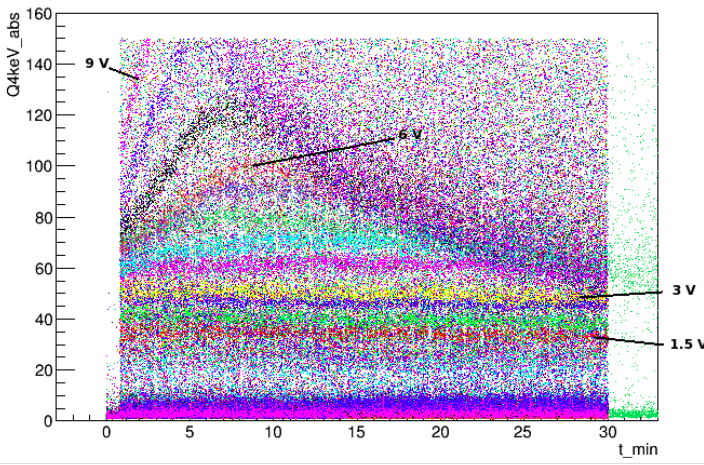 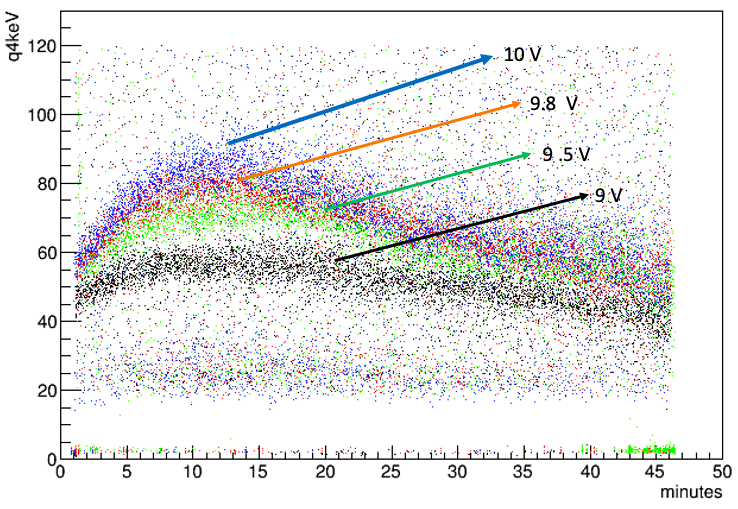 Fig: Shows the time-dependent impact ionization for Am-241, 60 keV. At certain biases charge collection efficiency starts near 100% then rises steadily above 100%, apparently due to impact ionization.
Impact ionization is only seen when the side with the Am-241 source has positive bias, thus it's a hole-drift phenomenon.
Charge collection efficiency (CCE) starts to fall off at some point. This is attributed to loss of neutralization. Space charge builds up in the detector producing new trapping centers, which eventually degrade CCE

Detector neutralization can be restored by removing bias and LED flashing
6
A Model to explain Impact Ionization
7
Trapping center densities
Initial drifting charges
This gives the no. of charge created per event drifting time
Integrating
8
4.5 V
5.5 V
RUN-67
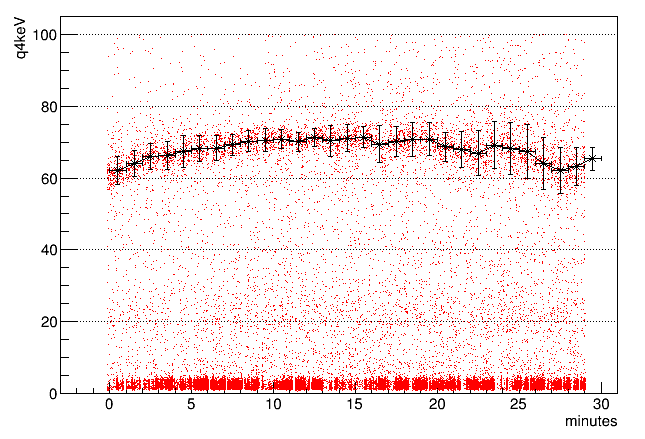 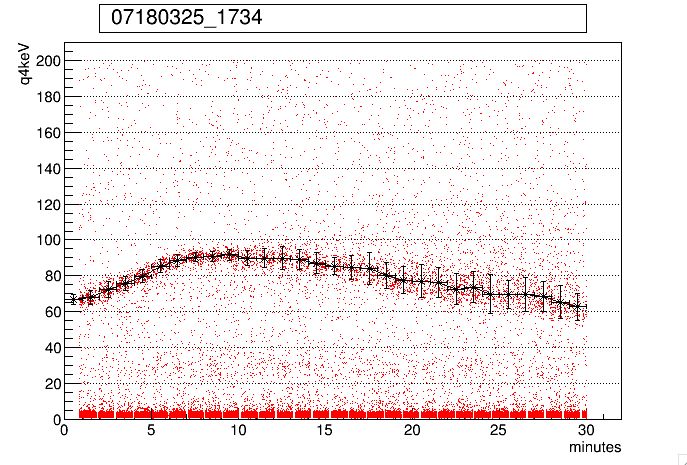 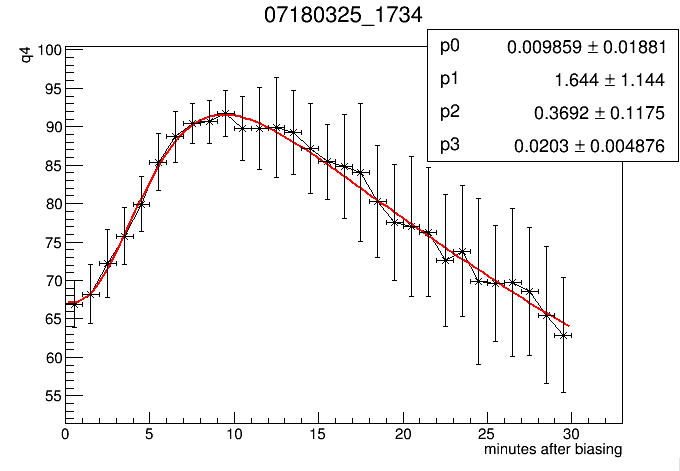 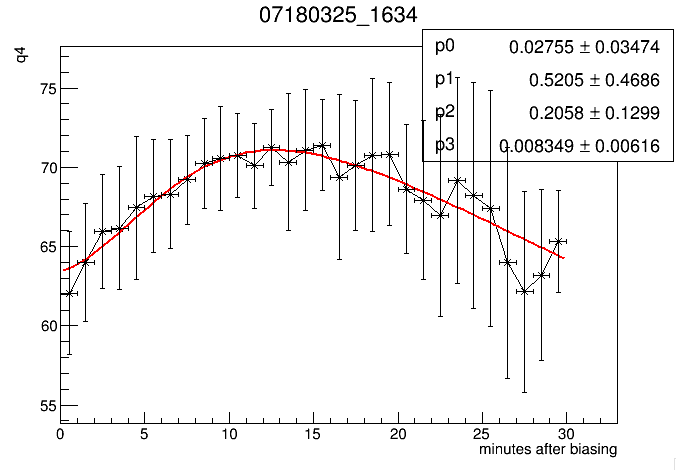 9
Run-67
10
Preliminary Results
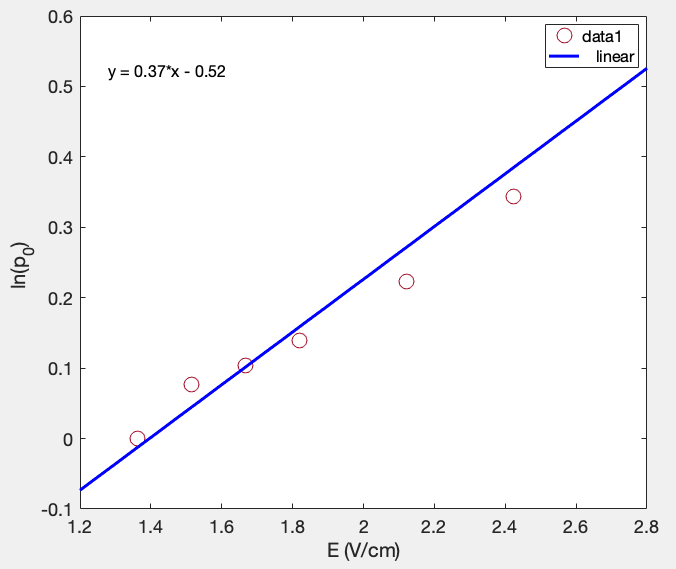 11
Conclusion
We determined that electrons are more trapped in a p-type detector




We observed impact ionization in both run-67 and run-74. This unique phenomenon can be utilized to understand the detector’s performance for dark matter search.




Study will be carried out in details: Charge breakdown, Charge collection efficiency, Energy resolution, Charge trapping length, and binding energy of charged state.
19
2022 Conference on Science at Sanford Underground Research Facility
Thank You!
Questions ?
This work is supported by NSF OISE -1743790 and the PIRE-GEMADARC collaboration
Thankful to the UMN K100 lab for the facilities